PV Renaming

Local DAQ Status
Florian Lütticke
Universität Bonn, Physikalisches Institut, Nußalle 12
luetticke@physik.uni-bonn.de
1
PV Renaming
Online Monitor:    ->UPXD:Hxyyz:OnlineMon:hitmap   -> PXD:Uxyyz:hitmap:MAP:cur
Photon Monitor    -> VPXD:Hxyyz:PhotonMon:PhotonRate:VALUE:cur -> PXD:Vxyyz:PhotonRate:RATE:cur
Format Monitor     ->WPXD:Hxyyz:FormatMon:CRC_Error:VALUE:cur -> PXD:Wxyyz:CRC_Error:CNT:curPXD:Hxy:FormatMon:Size_word_bad:VALUE:cur -> PXD:Wxy:Size_word_bad:CNT:curPXD:Hxyyz:Dx:FormatMon:padding:VALUE:cur -> PXD:Wxyyz:Dx:padding:CNT:cur
daqMonitor  -> XPXD:LDAQ:connections -> PXD:X:connectionsPXD:Hxyyz:LDAQ:trigger_missmatch_errors -> PXD:Xxyyz:trigger_missmatch_errorsPXD:Hxy:LDAQ:frameNumber -> PXD:Xxy:frameNumber
2
luetticke@physik.uni.bonn.de
Updating the naming Document
We are running out of letter for IOC names…
Chosen U, V, W, X for Online Monitor, Photon Monitor, Data Format Monitor and DAQ Monitor

The PV Naming document is out of date. Fixed where I noticed inconsistency
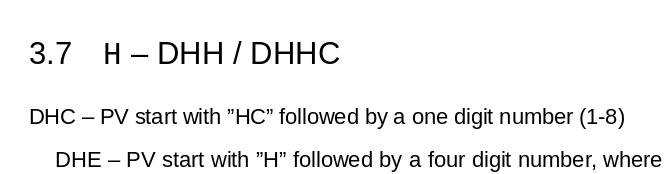 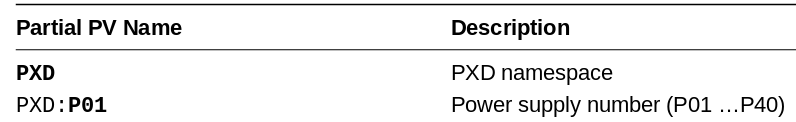 3
luetticke@physik.uni-bonn.de
Local DAQ Status
4
luetticke@physik.uni-bonn.de
Server
2 free PCI Slots: We can add the Server to another network 

40 TB Storage full -> Was assumed to last 10 years
Current configuration:  5+1 Discs  (Raid5 + Hot Spare)
New Storage 
4 free Slots,  30-50TB more possible (Raid 6+ Hot Spare – Raid 5, no hot spare) , 1.5k€
Else: External Storage Box?

Firmware updates needed.
5
luetticke@physik.uni-bonn.de
Local Data Format Document (I)
Document available soon. Could Experts have a look?
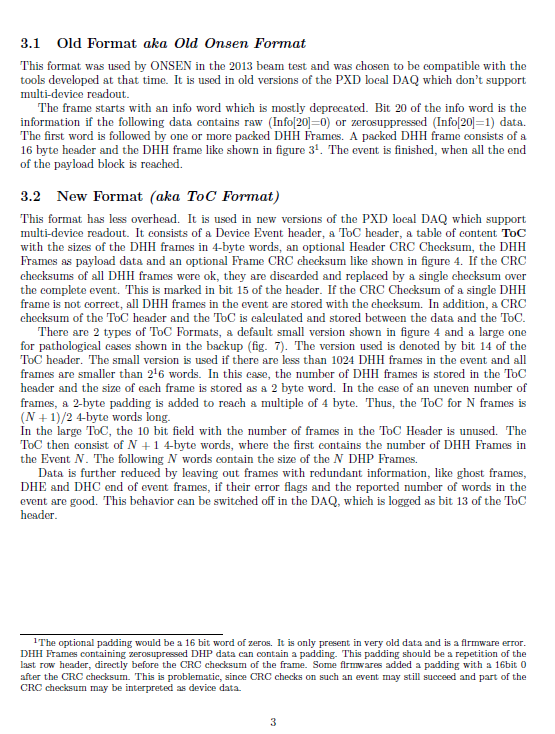 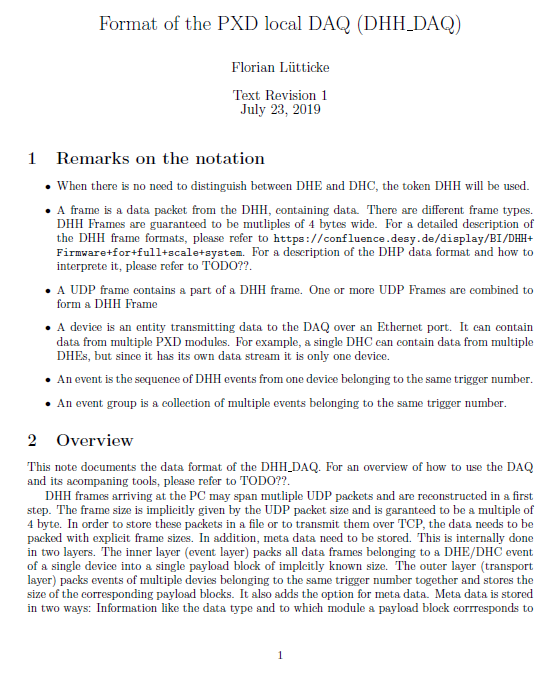 6
luetticke@physik.uni-bonn.de
Local Data Format Document (II)
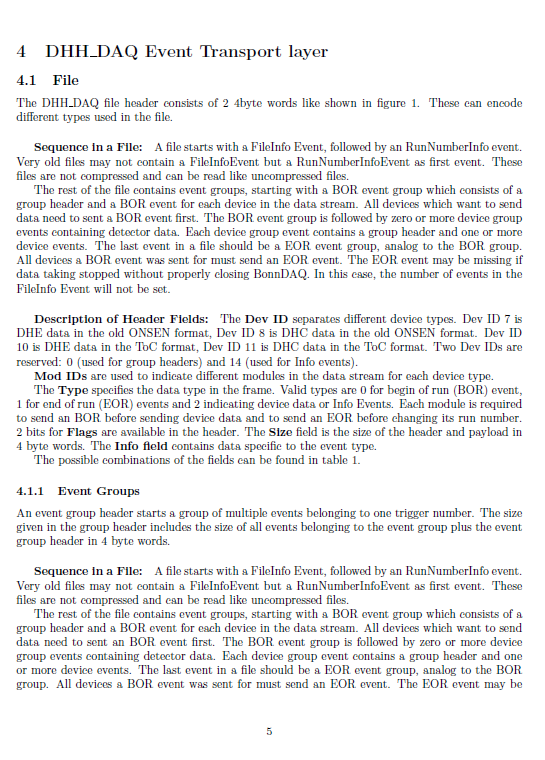 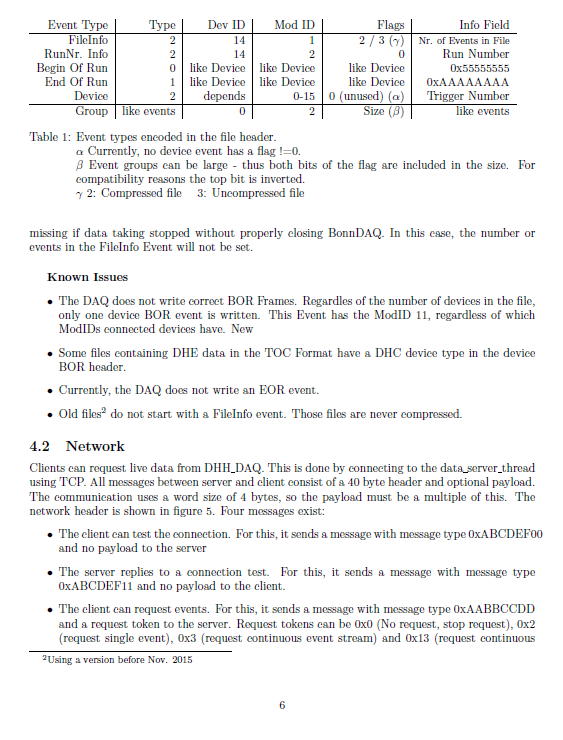 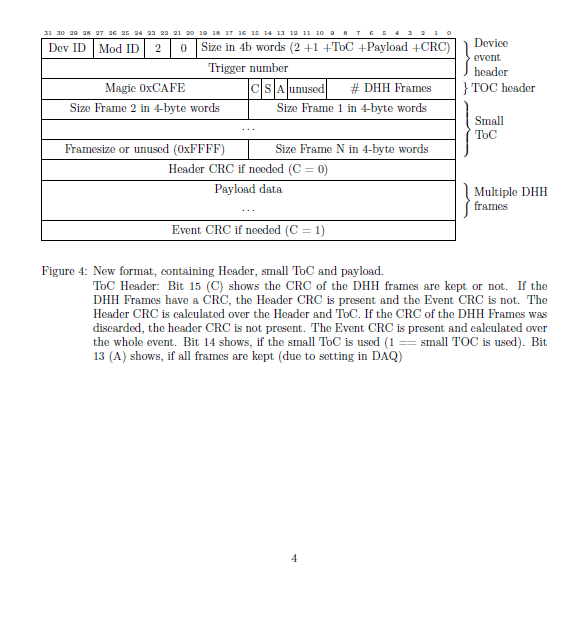 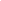 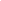 7
luetticke@physik.uni-bonn.de
Local Data Format Document (III)
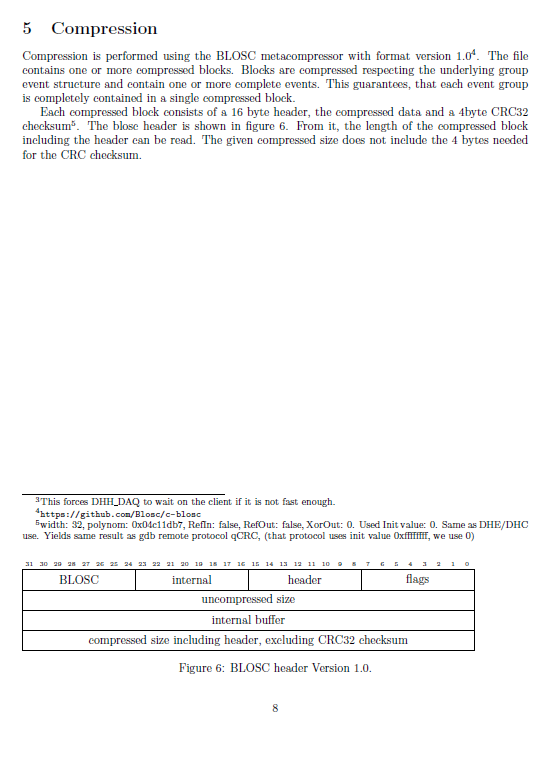 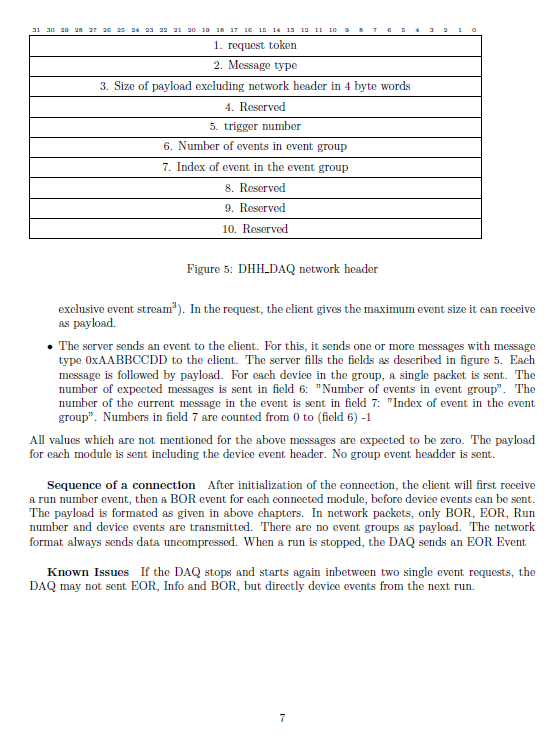 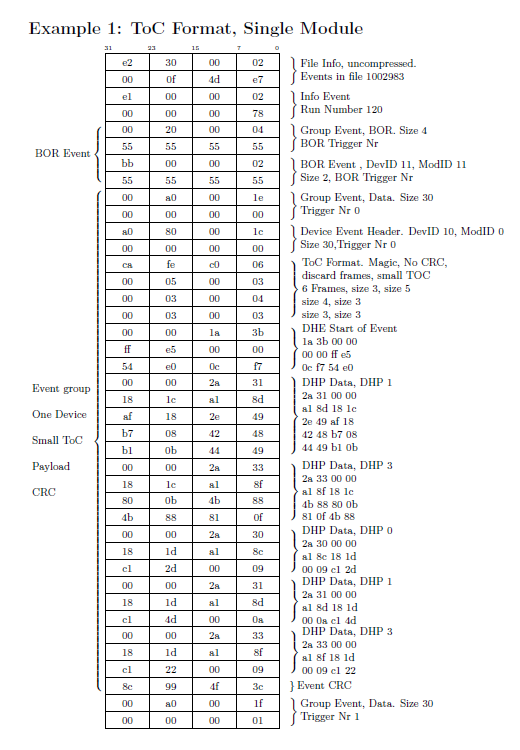 8
luetticke@physik.uni-bonn.de
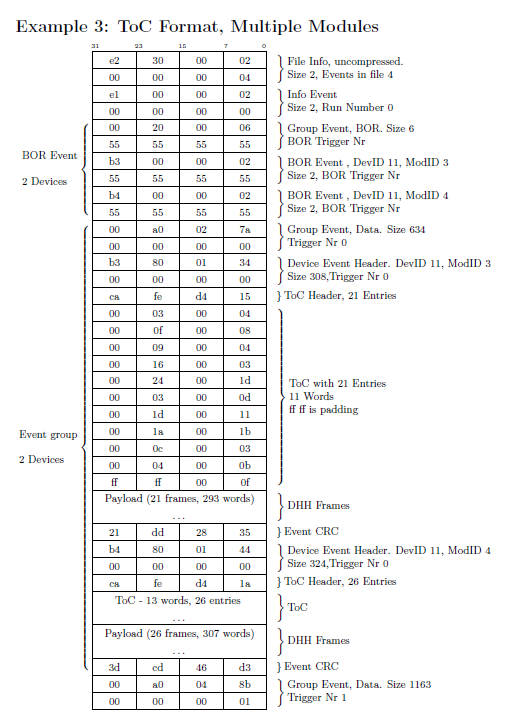 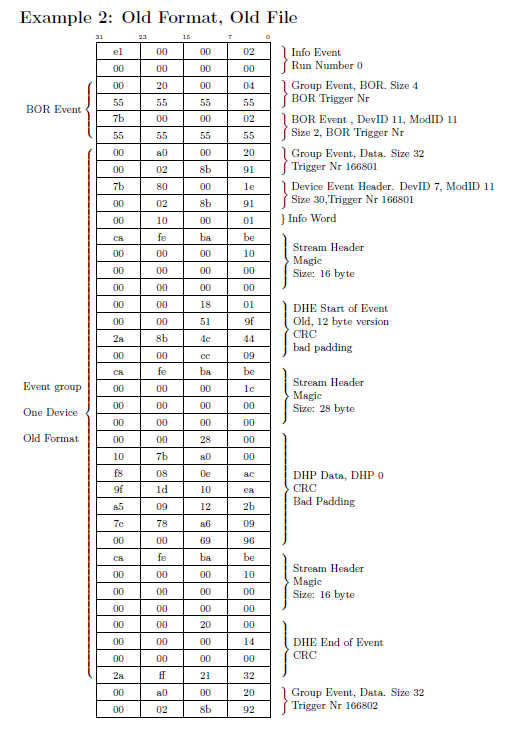 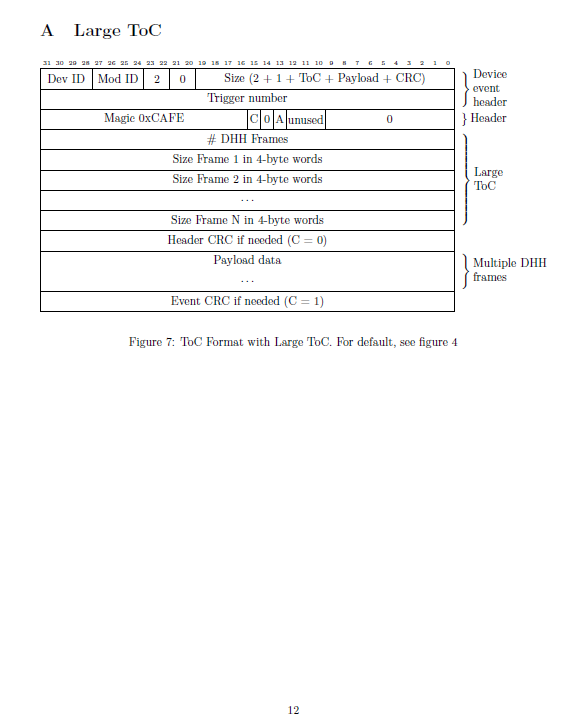 9
luetticke@physik.uni-bonn.de